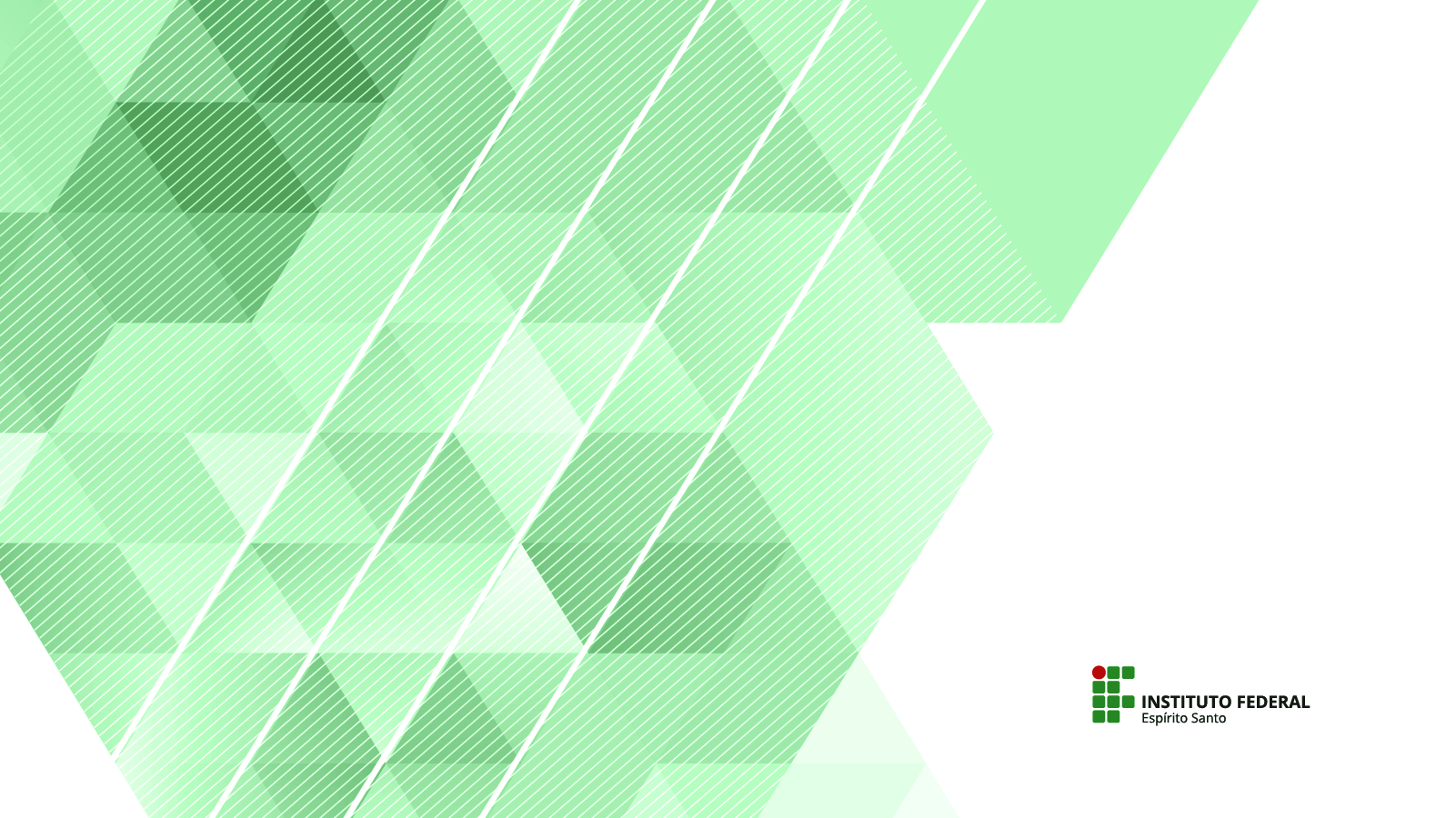 AS DIRETRIZES PARA CURSOS TÉCNICOS INTEGRADOS 
AO ENSINO MÉDIO NO IFES: 
SUGESTÕES CAMPI
SUGESTÕES-CAMPI-DIRETRIZES
QUANTITATIVO DE SUGESTÕES
QUANTITATIVO DE SUGESTÕES
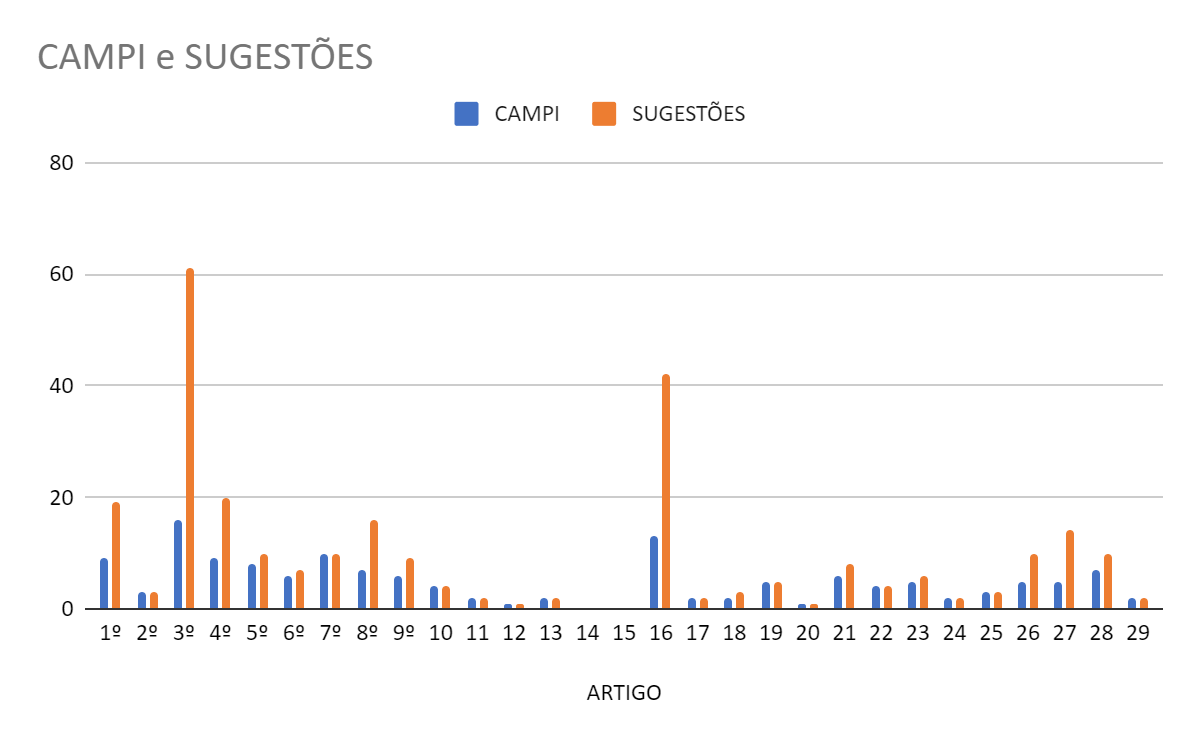 Art. 3º
Art. 3º O Ifes atenderá à legislação vigente sobre a obrigatoriedade de conteúdos e componentes curriculares relacionados a: 
I - ensino da arte - constituirá componente curricular obrigatório da formação geral, nos cursos técnicos integrados, especialmente em suas expressões regionais, as artes visuais, a dança, a música, o teatro e outros, podendo contemplar ações desenvolvidas pelo ensino, pesquisa e extensão no campus; 
II - estudo da história e cultura afro-brasileira e indígena de forma transversal, em todos os níveis de ensino, articulada no campus por meio do Núcleo de Estudos Afro-brasileiros e Indígenas (NEABI); 
III - princípios da proteção e defesa civil, de forma transversal na organização curricular, de aplicação nos cursos na forma integrada, a serem observados por atividades de planejamento anual do campus; 
IV - prevenção e combate a incêndio e desastres, conforme prevê a Lei no 13.425/2017, em que os cursos de nível médio correlatos aos cursos de graduação em Engenharia e Arquitetura em funcionamento no País, em universidades e organizações de ensino públicas e privadas, bem como os cursos de tecnologia devem incluir tais conteúdos nas disciplinas ministradas; 
V - educação ambiental de forma integrada aos conteúdos obrigatórios, conforme Lei no 9.795/1999, que dispõe sobre a Política Nacional de Educação Ambiental, e Resolução CNE/CP no 02/2012, que estabelece as Diretrizes Curriculares Nacionais para a Educação Ambiental, de forma transversal, em todos os níveis de ensino, a ser observada por atividades de planejamento anual do campus;
Art. 3º
Art. 3º O Ifes atenderá à legislação vigente sobre a obrigatoriedade de conteúdos e componentes curriculares relacionados a: 
(...)
VI - língua inglesa, em caráter obrigatório, podendo ser incluída a oferta de outras línguas estrangeiras, em caráter optativo, preferencialmente o espanhol, de acordo com a disponibilidade de oferta, locais e horários definidos pelos sistemas de ensino; 
VII - ensino da língua portuguesa e da matemática, obrigatório em todos os anos/períodos letivos, assegurada às comunidades indígenas, também, a utilização das respectivas línguas maternas; 
VIII - educação física, componente curricular obrigatório da educação básica, tendo sua prática facultada ao discente, conforme legislação específica.
IX - estudos e práticas de educação física, sociologia e filosofia, serão organizados em componentes curriculares, como também trabalhados de forma interdisciplinar em demais atividades de ensino, pesquisa e extensão e atividades artísticas, corporais, desportivas, científicas e culturais; 
X - conhecimentos do mundo físico e natural e da realidade social e política, especialmente do Brasil, organizados em componentes curriculares, como também trabalhados de forma interdisciplinar em demais atividades de ensino, pesquisa e extensão e atividades artísticas, científicas e culturais; 
(...)
Art. 3º
Art. 3º O Ifes atenderá à legislação vigente sobre a obrigatoriedade de conteúdos e componentes curriculares relacionados a: 
(...)
XI - educação alimentar e nutricional, conforme Lei no 11.947/2009, que dispõe sobre o atendimento da alimentação escolar, como conteúdo no currículo, a ser observado por atividades de planejamento anual do campus, envolvendo profissionais da área, principalmente naqueles campi que dispõem de refeitório; 
XII - processo de envelhecimento, respeito e valorização do idoso, de forma a eliminar o preconceito e a produzir conhecimentos sobre a matéria, conforme Lei no 10.741/2003, que dispõe sobre o Estatuto do Idoso, a ser observado por atividades de planejamento anual do campus, projetos de extensão, projetos de ensino e/ou projetos de pesquisa; 
XIII - educação para o Trânsito, conforme Lei no 9.503/1997, que institui o Código de Trânsito Brasileiro, sendo parte do conteúdo de disciplina(s)/ componentes curriculares de forma transversal, a ser observada por atividades de planejamento anual do campus, envolvendo projetos de ensino, extensão, pesquisa, bem como parceria com o município/estado e órgão(s) de trânsito da região de abrangência do campus; 
XIV - educação em Direitos Humanos, conforme Decreto no 7.037/2009, que institui o Programa Nacional de Direitos Humanos (PNDH), e Resolução CNE/CP no 01/2012, que estabelece as Diretrizes Curriculares Nacionais para a Educação em Direitos Humanos, sendo parte do conteúdo de componentes curriculares de forma transversal, em todos os níveis de ensino, a ser observada por atividades de planejamento anual do campus; 
XV - ações de promoção de medidas de sensibilização, de prevenção e de combate a todos os tipos de violência, especialmente a intimidação sistemática (bullying), no âmbito dos campi, e a promoção da cultura de paz entre as incumbências dos estabelecimentos de ensino, conforme prevê a Lei no 13.663/2018;
(...)
Art. 3º
Art. 3º O Ifes atenderá à legislação vigente sobre a obrigatoriedade de conteúdos e componentes curriculares relacionados a: 
(...)
XVI – ações de acompanhamento, durante todo o processo de ensino e aprendizagem, de discentes com necessidades específicas por meio de trabalho colaborativo entre o Núcleo de Atendimento às Pessoas com Necessidades Específicas, Gestão Pedagógica, Coordenadoria Geral de Ensino, Coordenadoria de Curso, Coordenadoria Geral de Assistência à comunidade e docentes, com vistas a assegurar o acesso, a permanência, a participação e a aprendizagem;
XVII – ações de acompanhamento, durante todo o processo de ensino e aprendizagem, de discentes com dificuldades e/ou distúrbios de aprendizagem por meio de trabalho colaborativo entre Gestão Pedagógica, Coordenadoria Geral de Ensino, Coordenadoria de Curso, Coordenadoria Geral de Assistência à comunidade e docentes, com vistas a assegurar o acesso, a permanência, a participação e a aprendizagem destes discentes;
XVIII – ações de diagnóstico, acompanhamento e planejamento com vistas gerir a permanência e o êxito dos discentes;
XIX – ações que minimizem as desigualdades sociais, culturais e econômicas dos discentes, por meio dos Programas da Política de Assistência Estudantil e outras estratégias pertinentes a temática;
XX – Diretrizes Curriculares Nacionais para a Educação Profissional Técnica de Nível Médio e suas atualizações;
XXI - Diretrizes Curriculares Nacionais para o Ensino Médio e suas atualizações;
XXII - Lei de Diretrizes e Bases da Educação Nacional nº 9.394/1996 (LDB).
MOTIVAÇÃO DA SUGESTÃO - Art. 3º
Alteração foi realizada tendo por base a menção às leis federais sobre o tema, bem como reforçar sua obrigatoriedade e importância;

Padronização das citações de leis;

A alteração neste artigo visa garantir que estas componentes curriculares não sejam excluídas das matrizes de futuros cursos. Essa discussão e proposta de alteração foram feitas por um coletivo de professores da área;

Garantir os conteúdos no currículo. Estamos apenas falando no nível médio na resolução do EMI, então não podemos garantir em todos os níveis. Portanto alterar para modalidades;

Fortalecer o discurso da presença desses conhecimentos como componente curricular;

Preservar a permanência dos componentes curriculares específicos já existentes na instituição, dado a importância e o conhecimento acumulado nas disciplinas específicas;

Melhor organização do texto, defesa do ensino médio integrado, o campus entende que as diretrizes devem orientar a construção dos currículos e não apenas normatizar a organização das matrizes curriculares;

História e Geografia, assim como Sociologia e Filosofia são áreas do conhecimento específicas, com bases epistemológicas distintas, e essas especificidades são de suma importância para a formação integral, cidadã e plural dos nossos discentes e precisa ser garantida na Minuta que orienta pedagogicamente o Ifes;
MOTIVAÇÃO DA SUGESTÃO - Art. 3º
Garantir carga horária específica para as disciplinas de Sociologia e Filosofia;

Adicionar o ainda entre contemplar e ações; de modo a deixar claro que as ações de pesquisa, extensão não substituirão a oferta do componente curricular;

Garantir a oferta de mais uma língua, além do Inglês;

Garantir a oferta dos componentes curriculares e não apenas as competências da BNCC, o que pode dar margem para um professor de uma disciplina ter que dar aula de outra;

Além das Línguas Estrangeiras, temos a Língua Brasileira de Sinais, fundamental para permitir a real inclusão social de uma parcela expressiva da população. A legislação estabelece a necessidade de fomento desse ensino;

História e Geografia, assim como Sociologia e Filosofia são áreas do conhecimento específicas, com bases epistemológicas distintas, e essas especificidades são de suma importância para a formação integral, cidadã e plural dos nossos discentes e precisa ser garantida na Minuta que orienta pedagogicamente o Ifes;

Fortalecimento da temática e apoio ao NEABI na articulação da educação étnico-racial em cada Campus;

A motivação para essa proposta é garantir que as leis 10.639/2003 e 11.645/2008 sejam cumpridas. Nas respectivas leis falam que a história e a cultura dos povos afro-brasileiros e indígenas sejam trabalhados de forma obrigatória, em todos os níveis de ensino;

A alteração visa institucionalizar algumas atribuições já executadas pelos professores de educação física do Ifes, de modo a regulamentar o oferecimento de treinamento esportivo como componente curricular optativo;
Art. 4º
Art. 4º A educação profissional técnica de nível médio, desenvolvida na forma articulada integrada ao ensino médio deverá atender a formação geral básica do educando e prepará-lo para o exercício de profissões técnicas, observados os  princípios presentes nas Diretrizes Curriculares Nacionais Gerais para a Educação Profissional e Tecnológica: 

I - articulação com o setor produtivo para a construção coerente de itinerários formativos, com vista ao preparo para o exercício das profissões operacionais, técnicas e tecnológicas, na perspectiva da inserção laboral dos estudantes;
II - respeito ao princípio constitucional do pluralismo de ideias e de concepções pedagógicas; 
III - respeito aos valores estéticos, políticos e éticos da educação nacional, na perspectiva do pleno desenvolvimento da pessoa, seu preparo para o exercício da cidadania e sua qualificação para o trabalho;
IV - centralidade do trabalho assumido como princípio educativo e base para a organização curricular, visando à construção de competências profissionais, em seus objetivos, conteúdos e estratégias de ensino e aprendizagem, na perspectiva de sua integração com a ciência, a cultura e a tecnologia;
V - estímulo à adoção da pesquisa como princípio pedagógico presente em um processo formativo voltado para um mundo permanentemente em transformação, integrando saberes cognitivos e  socioemocionais, tanto para a produção do conhecimento, da cultura e da tecnologia, quanto para o desenvolvimento do trabalho e da intervenção que promova impacto social;
Art. 4º
Art. 4º A educação profissional técnica de nível médio, desenvolvida na forma articulada integrada ao ensino médio deverá atender a formação geral básica do educando e prepará-lo para o exercício de profissões técnicas, observados os  princípios presentes nas Diretrizes Curriculares Nacionais Gerais para a Educação Profissional e Tecnológica:
(...)
VI - a tecnologia, enquanto expressão das distintas formas de aplicação das bases científicas, como fio condutor dos saberes essenciais para o desempenho de diferentes funções no setor produtivo; 
VII - indissociabilidade entre educação e prática social, bem como entre saberes e fazeres no processo de ensino e aprendizagem, considerando-se a historicidade do conhecimento, valorizando os sujeitos do processo e as metodologias ativas e inovadoras de aprendizagem centradas nos estudantes;
VIII - interdisciplinaridade assegurada no planejamento curricular e na prática pedagógica, visando à superação da fragmentação de conhecimentos e da segmentação e descontextualização curricular; 
IX - utilização de estratégias educacionais que permitam a contextualização, a flexibilização e a interdisciplinaridade, favoráveis à compreensão de significados, garantindo a indissociabilidade entre a teoria e a prática profissional em todo o processo de ensino e aprendizagem; 
X - articulação com o desenvolvimento socioeconômico e os arranjos produtivos locais;
Art. 4º
Art. 4º A educação profissional técnica de nível médio, desenvolvida na forma articulada integrada ao ensino médio deverá atender a formação geral básica do educando e prepará-lo para o exercício de profissões técnicas, observados os  princípios presentes nas Diretrizes Curriculares Nacionais Gerais para a Educação Profissional e Tecnológica: 
(...)
XI - observância às necessidades específicas das pessoas com deficiência, Transtorno do Espectro Autista (TEA) e altas habilidades ou superdotação, gerando oportunidade de participação plena e efetiva em igualdade de condições no processo educacional e na sociedade; 
XII - observância da condição das pessoas em regime de acolhimento ou internação e em regime de privação de liberdade, de maneira que possam ter acesso às ofertas educacionais, para o desenvolvimento de competências profissionais para o trabalho; 
XIII - reconhecimento das identidades de gênero e étnico-raciais, assim como dos povos indígenas, quilombolas, populações do campo, imigrantes e itinerantes; 
XIV - reconhecimento das diferentes formas de produção, dos processos de trabalho e das culturas a elas subjacentes, requerendo formas de ação diferenciadas; 
XV - autonomia e flexibilidade na construção de itinerários formativos profissionais diversificados e atualizados, segundo interesses dos sujeitos, a relevância para o contexto local e as possibilidades de oferta das instituições e redes que oferecem Educação Profissional e Tecnológica, em consonância com seus respectivos projetos pedagógicos;
Art. 4º
Art. 4º A educação profissional técnica de nível médio, desenvolvida na forma articulada integrada ao ensino médio deverá atender a formação geral básica do educando e prepará-lo para o exercício de profissões técnicas, observados os  princípios presentes nas Diretrizes Curriculares Nacionais Gerais para a Educação Profissional e Tecnológica: 
(...)
XVI - identidade dos perfis profissionais de conclusão de curso, que contemplem as competências profissionais requeridas pela natureza do trabalho, pelo desenvolvimento tecnológico e pelas demandas sociais, econômicas e ambientais; 
XVII - autonomia da instituição educacional na concepção, elaboração, execução, avaliação e revisão do seu Projeto Político Pedagógico (PPP), construído como instrumento de referência e trabalho da comunidade escolar, respeitadas a legislação e as normas educacionais, estas Diretrizes Curriculares Nacionais e as Diretrizes complementares de cada sistema de ensino; 
XVIII - fortalecimento das estratégias de colaboração entre os ofertantes de Educação Profissional e Tecnológica, visando ao maior alcance e à efetividade dos processos de ensino aprendizagem, contribuindo para a empregabilidade dos egressos; e 
XIX - promoção da inovação em todas as suas vertentes, especialmente a tecnológica, a social e a de processos, de maneira incremental e operativa.
MOTIVAÇÃO DA SUGESTÃO - Art. 4º
Inserir o trecho "teórico e; ou prático" objetiva enfatizar a indissociabilidade entre teoria e prática; considerar as particularidades de cada campus, permitindo-os que se articulem à partir de suas realidades, bem como munir de aspectos teóricos que permitam ao estudante avaliar e atuar em sua atividade laboral;

Explicitar que a tecnologia é reconhecida como uma ferramenta importante, mas não "como fio condutor" do processo formativo, posto que tal trecho confere à tecnologia uma importância exacerbada, suprimindo elementos essenciais;

Assegurar a oferta de capacitação docente, por parte da instituição, visando alcançar o objetivo da interdisciplinaridade e das metodologias ativas e práticas inovadoras. A retirada da palavra "assegurada" objetiva retirar o caráter obrigatório, em todo o tempo, posto que em alguns momentos a abordagem interdisciplinar não se faz possível, e os próprios profissionais não foram formados de forma interdisciplinar;

O termo "promovendo" confere um caráter mais flexível ao ítem. Permitindo pensar que o processo ensino e aprendizagem não é linear e que o que se busca é a promoção da interdisciplinaridade, mas não é possível de ser assegurada de forma plena. E o termo "promoção" visa buscar condições para que a interdisciplinaridade aconteça;

Inserir "e valorização" objetiva promover a representatividade e a democratização de todos os grupos sociais e a democratização do ensino;

Reforçar o previsto na resolução 55, trazendo as formas e estratégias para garantir igualdades de oportunidades;

A substituição da tipologia "itinerário formativo" por "projeto de cursos" se justifica pelo distanciamento ideológico da concepção de educação proposta pelo Ifes em relação a BNCC. Assim, a estratégia "interesse dos sujeitos" não se aplica nesse caso, uma vez que o Ifes não adotará o formato prescrito na BNCC;

O objetivo da formação para essa pessoas também têm de ser a formação humana integral, e não apenas desenvolvimento de competências laborais;

O termo "Organização curricular de cursos e ações de EPT" define melhor nossa oferta;

Relevância dos conceitos de plurilinguismo e interculturalidade para a formação integral do estudante. Importância de entender linguagem como processo de interação social e a partir daí desenhar o currículo dos cursos, conforme objetivos e demandas específicas.
Art. 16
Art. 16 Deverá estar previsto na organização curricular dos cursos técnicos integrados do Ifes, o Projeto Integrador de Prática Profissional (PIPP). 

§ 1º O PIPP tem por finalidade ampliar a articulação e a integração dos conhecimentos da formação geral básica e da formação profissional, permitindo a flexibilização curricular e o diálogo entre as áreas de formação, dinamizando o processo formativo. 

§ 2º Destinar, nos projetos pedagógicos de cursos técnicos integrados entre 7% e 10% da carga horária de componente curricular ou do período para o Projeto Integrador da Prática Profissional (PIPP), a ser desenvolvido ao longo do curso, a fim de promover o contato real e/ou simulado com a prática profissional pretendida pela habilitação específica, articulando, durante todo o percurso formativo, a politecnia, a formação integral e omnilateral, a interdisciplinaridade, integrando os núcleos da organização curricular.

(...)
MOTIVAÇÃO DA SUGESTÃO - Art. 16
Facilitar o ajuste matemático que se fizer necessário na contabilização da CH do período, na composição do PPC de curso, localmente.
Essa inclusão possibilita aos campi que já trabalham com disciplinas de integração possam continuar com esse formato, além de incluir os PIPP;

Ampliar possibilidades;

APARENTEMENTE UM ERRO DE ESCRITA, visto que Dos princípios norteadores para a oferta de cursos técnicos integrados (art. 4º) temos "o Trabalho como princípio educativo" (fundamentado em Gramisci) e "a pesquisa como princípio pedagógico";

Deixar cada campus organizar a prática profissional em seus projetos de curso, podendo esta ser em forma de PIPP, ou não;

Garantir espaços e tempos para o planejamento docente;

Melhorar a redação, não definindo que seja em todas as séries-turmas, mas que sejam em séries e turmas de períodos distintos. Não vimos necessidade de ampliar a cada etapa pois em um momento chegaria a 100% das disciplinas;

Aumentar para 4 componentes pois o inciso V do ART 16 diz 2 de cada núcleo na composição da comissão;

Não vimos necessidade de ampliar a cada etapa pois em um momento chegaria a 100% das disciplinas;
MOTIVAÇÃO DA SUGESTÃO - Art. 16
Manter somente o limite mínimo de carga horária a ser desenvolvida por meio do PIPP de forma a estimular o desenvolvimento dos componentes curriculares de forma integrada. Um limite máximo pode restringir o número de componentes curriculares integrados no PIPP;

Colocar mínimo, e não máximo de CH;

O termo dar ciência pode dar a entender que o estudante tem que assinar, e "comunicar formalmente" não exige assinatura;

O PIPP deveria ser uma disciplina, com carga horária própria, envolvendo professores das áreas profissional e geral. E não deveria ser uma exigência de todos os anos. As coordenadorias deveriam ter autonomia para definir no PPC. Parte da motivação da sugestão é ter CH suficiente prevista no PPC;

Não engessar a comissão do PIPP, pois já temos dificuldades de compatibilização de horários, além de vários professores da área geral trabalharem em vários cursos técnicos;

Texto confuso. O PIPP deve ser anexado ao Plano de Ensino ou o Plano de Ensino ao PIPP?

Correção no trecho para assegurar a coesão textual.
GLOSSÁRIO
Componente Curricular: compreende todos os elementos constituintes do currículo, como: disciplinas, estágios, atividades complementares de curso, trabalho de conclusão de curso e demais atividades necessárias para o aprendizado em uma determinada área de formação, que venha a fazer parte do projeto pedagógico do curso. Os componentes curriculares são descritos na matriz curricular do curso, sendo possível identificar a organização curricular, como também as cargas horárias específicas para cada componente que somados determinam a carga horária total do curso. 

Disciplina: conjunto de conhecimentos de determinada área que são desenvolvidos em um ambiente escolar. Conteúdos, atividades, registros e avaliações devem ser tratados conforme metodologia própria de cada docente, visando à melhor forma da produção do conhecimento. Na organização curricular é necessário que seja planejado e estabelecido o tempo determinado para concretizar o aprendizado (carga horária), como também a descrição do que compõe cada disciplina a ser desenvolvida em um período letivo. Sendo assim, as disciplinas são partes dos componentes curriculares, ou seja, toda disciplina é um componente curricular, mas que nem todo componente curricular é uma disciplina.
GLOSSÁRIO
BNCC se dá por áreas do conhecimento/quatro áreas do conhecimento, da mesma forma que acontece no Exame Nacional do Ensino Médio (ENEM):
LINGUAGENS;
MATEMÁTICA;
CIÊNCIAS DA NATUREZA; 
CIÊNCIAS HUMANAS. 
Disciplinas ou matérias, chamamos agora de componentes curriculares.
Os componentes curriculares são organizados em Linguagens e suas Tecnologias (Arte, Educação Física, Língua Inglesa e Língua Portuguesa); Matemática; Ciências da Natureza (Biologia, Física e Química); Ciências Humanas e Sociais Aplicadas (História, Geografia, Sociologia e Filosofia)
GLOSSÁRIO
SIGAA – Quais são os Tipos de Componentes Curricular?
Disciplinas: disciplina é um conjunto sistematizado de conhecimentos a serem ministrados por um ou mais docentes, sob a forma de aulas, com uma carga horária semanal e semestral pré-determinada, em um período letivo. Para um componente poder ser cadastrado como disciplina ele precisa ter as seguintes características:
Quando eles forem oferecidos em aulas semanais em horário fixo ao longo do período letivo com presença obrigatória do professor e dos alunos às aulas;
Crédito é uma unidade de mensuração da disciplina e corresponde à quantidade semanal de aulas a serem ministradas durante o período letivo regular, podendo ser de natureza teórica ou prática.
A caracterização de uma disciplina contém obrigatoriamente quantidade de créditos práticos e teóricos;
Módulos: é o componente curricular que possui caracterização análoga à de disciplina, com as seguintes ressalvas:
Não é quantificado por meio de créditos;
Não requer carga horária semanal determinada.
GLOSSÁRIO
Blocos: O bloco é composto de subunidades articuladas que funcionam, no que couber, com características de disciplinas ou módulos. As suas principais características são:
A aprovação no bloco está condicionada à aprovação em todas as subunidades que o compõem.
A não aprovação no bloco implica a repetição de todas as subunidades em período letivo seguinte;
Atividades acadêmicas específicas: são aquelas que, em articulação com os demais componentes curriculares, integram a formação do aluno, conforme previsto no projeto pedagógico do curso.
GLOSSÁRIO
Atividades acadêmicas específicas: são aquelas que, em articulação com os demais componentes curriculares, integram a formação do aluno, conforme previsto no projeto pedagógico do curso.
Quanto à forma da participação dos discentes e docentes, as atividades acadêmicas específicas podem ser de três tipos:
Atividade acadêmica individual: são atividades acadêmicas que o aluno desempenha sem participação ou orientação de um professor da UFRN e que devem ser registradas no seu histórico. São caracterizadas como atividades acadêmicas individuais as atividades complementares realizadas por livre iniciativa do aluno, tais como cursos, participações em eventos e publicações, além de outras atividades acadêmicas específicas que se enquadrem expostas anteriormente;
Atividade de orientação individual: as atividades de orientação individual são as atividades acadêmicas específicas que o aluno desempenha individualmente sob a orientação de um professor da UFRN e que são obrigatórias. São caracterizadas como atividades de orientação individual o trabalho de conclusão de curso e o estágio supervisionado orientado de forma individual;
Atividade especial coletiva: as atividades especiais coletivas são as atividades acadêmicas específicas previstas no projeto pedagógico do curso em que um grupo de alunos cumpre as atividades previstas para aquele componente curricular sob a orientação ou supervisão de um ou mais de um professor da UFRN. São caracterizadas como atividades especiais coletivas o estágio supervisionado orientado de forma coletiva e as atividades integradoras envolvendo grupos de alunos.
GLOSSÁRIO
Quanto à função que desempenham na estrutura curricular, as atividades acadêmicas específicas podem ter as seguintes naturezas:
Estágio supervisionado: o estágio será caracterizado como uma atividade acadêmica específica.
Trabalho de conclusão de curso: O trabalho de conclusão de curso será necessariamente caracterizado como atividade de orientação individual. O trabalho de conclusão de curso deve ser desenvolvido individualmente, sob a orientação de um professor designado para esse fim;
Atividades complementares: são atividades que permitem no âmbito do currículo a articulação entre teoria e prática e a complementação dos saberes e habilidades necessários, a serem desenvolvidas durante o período de formação do estudante;
Atividades integradoras de formação: as atividades integradoras de formação são aquelas previstas no projeto pedagógico do curso como componentes curriculares obrigatórios ou optativos e que não se enquadram como disciplinas, módulos ou blocos nem têm a natureza de estágio, trabalho de conclusão de curso ou atividade complementar.